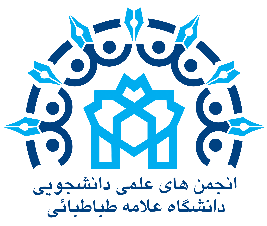 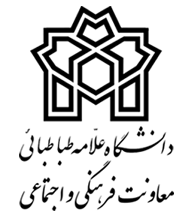 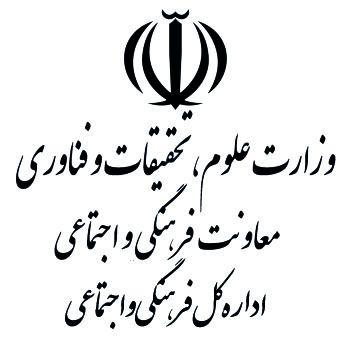 لوگو انجمن
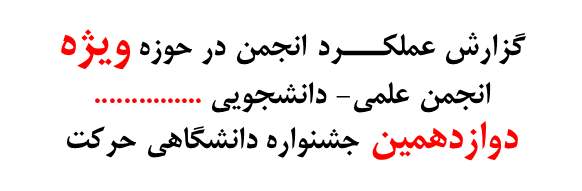 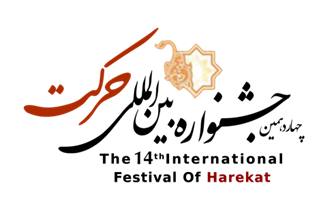 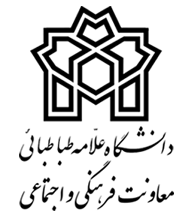 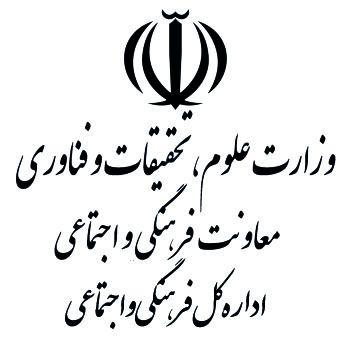 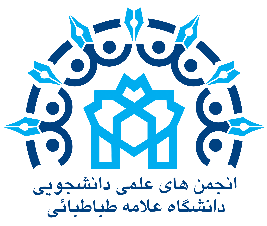 لوگو انجمن
گزارش عملکـــرد انجمن در حوزه ویژه
انجمن علمی- دانشجویی ...............
دوازدهمین جشنواره دانشگاهی حرکت
معرفی انجمن
معرفی انجمن علمی- دانشجویی
........................
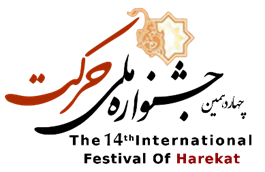 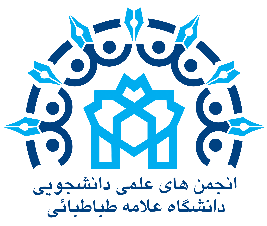 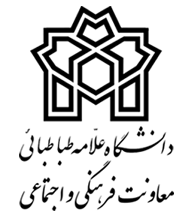 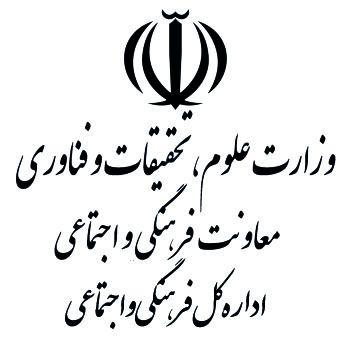 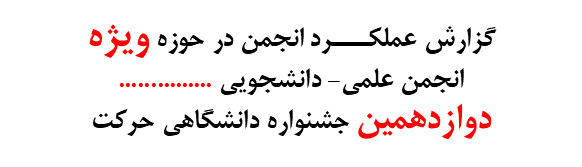 عنوان برنامه
تعداد مخاطبان:
تاریخ برگزاری:
معرفی برنامه
………………………………………..
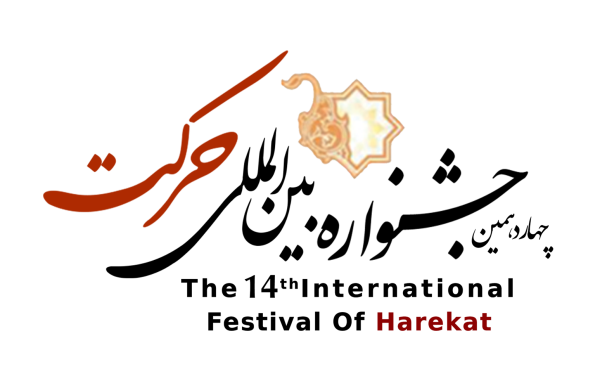 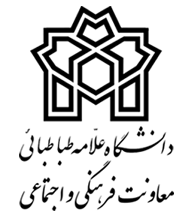 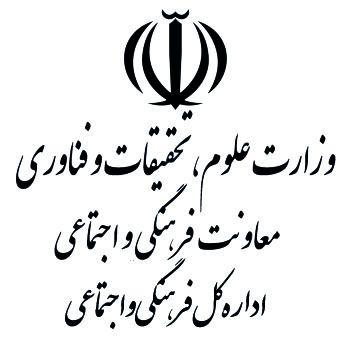 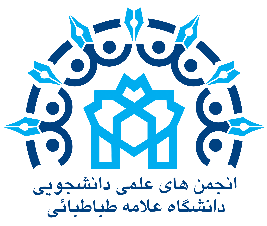 گزارش عملکـــرد انجمن در حوزه ویژه
انجمن علمی- دانشجویی ...............
دوازدهمین جشنواره دانشگاهی حرکت
عنوان برنامه
اهداف برگزاری
01
…………………………………..
…………………
03
………………………….
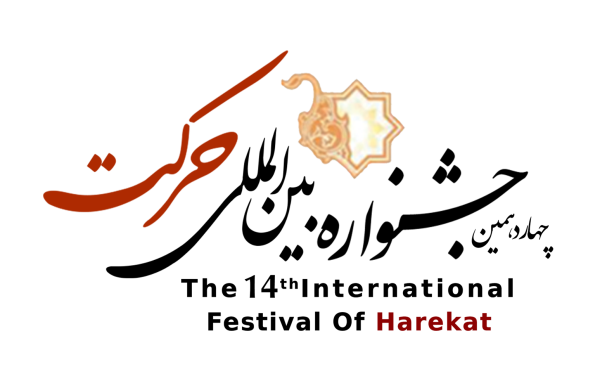 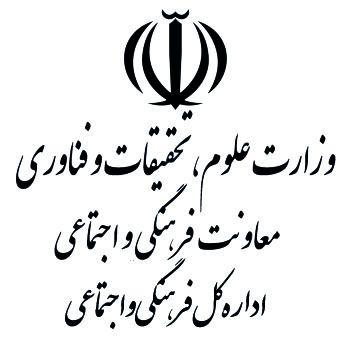 لوگو انجمن
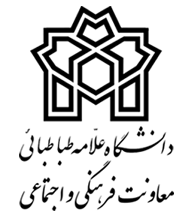 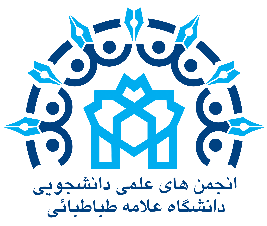 گزارش عملکـــرد انجمن در حوزه ویژه
انجمن علمی- دانشجویی ...............
دوازدهمین جشنواره دانشگاهی حرکت
عنوان برنامه
همکاران :
استادان همراه :
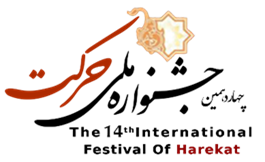 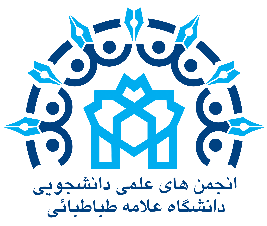 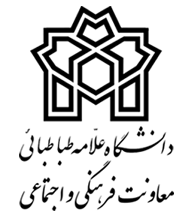 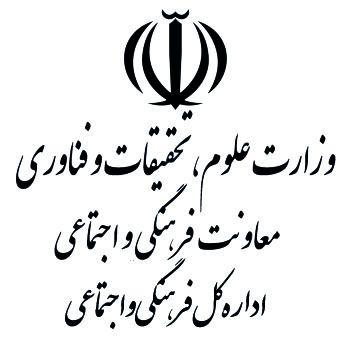 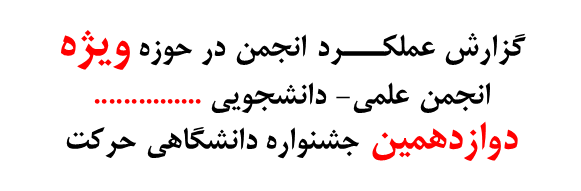 عنوان برنامه
اعضای تیم اجرایی
نام دانشجو
سمت
نام دانشجو
سمت
نام دانشجو
سمت
نام دانشجو
سمت
نام دانشجو
سمت
نام دانشجو
سمت
نام دانشجو
سمت
نام دانشجو
سمت
نام دانشجو
سمت
نام دانشجو
سمت
نام دانشجو
سمت
نام دانشجو
سمت
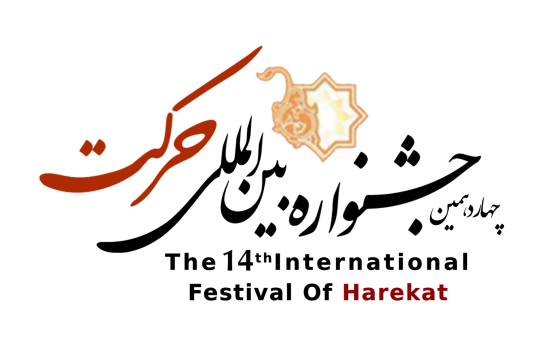 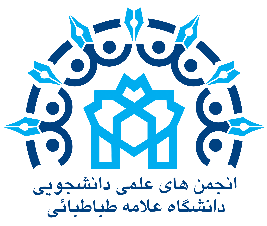 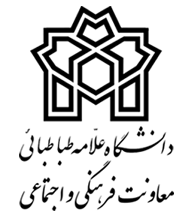 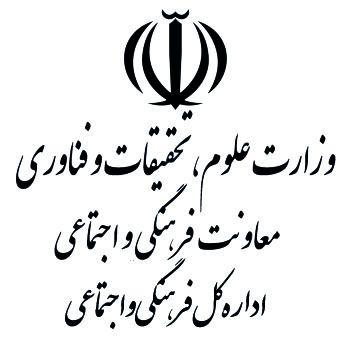 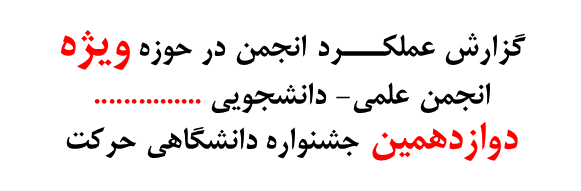 عنوان برنامه
شیوه اجرای برنامه
01
.............
02
03
04
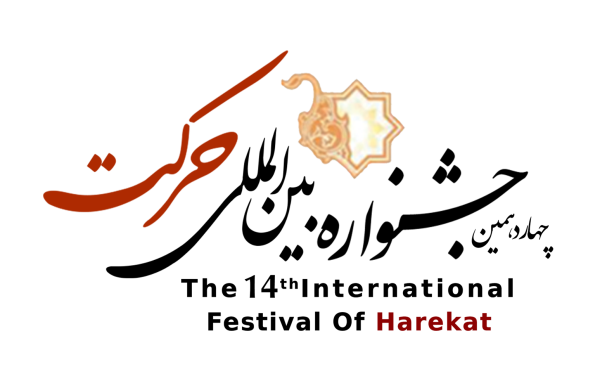 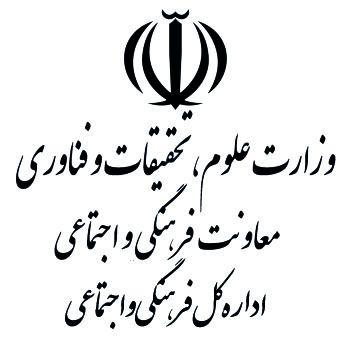 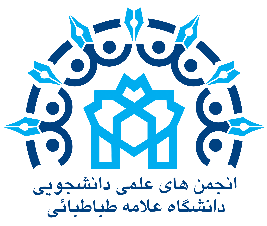 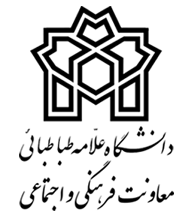 لوگو انجمن
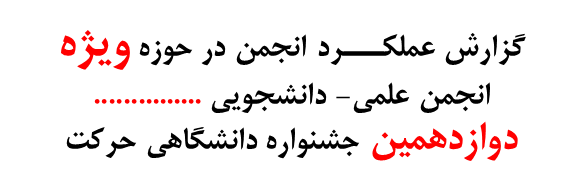 عنوان برنامه
گزارش تصویری
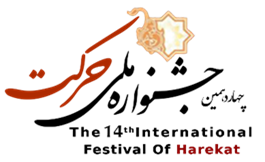 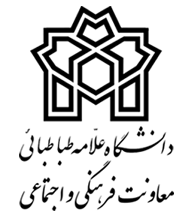 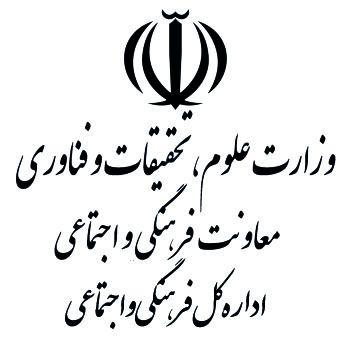 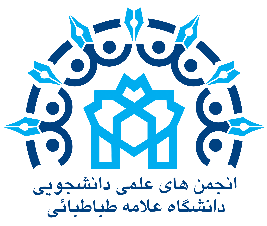 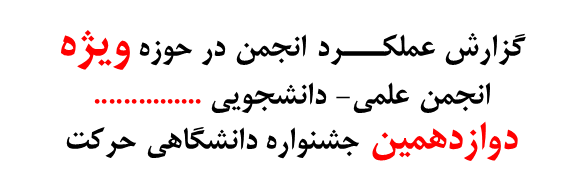 عنوان برنامه
1) عنوان خبرگزاری یا سایت
2) عنوان خبرگزاری یا سایت
3) عنوان خبرگزاری یا سایت
4) عنوان خبرگزاری یا سایت
5) عنوان خبرگزاری یا سایت
6) عنوان خبرگزاری یا سایت
لینک‌های گزارش اعلان برگزاری برنامه
..............................................
....................
.................
....................
....................
..............
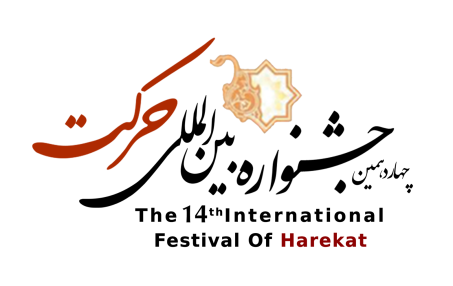